KRD412
준비 2
출석률, 성적에 반영해야 하는가?
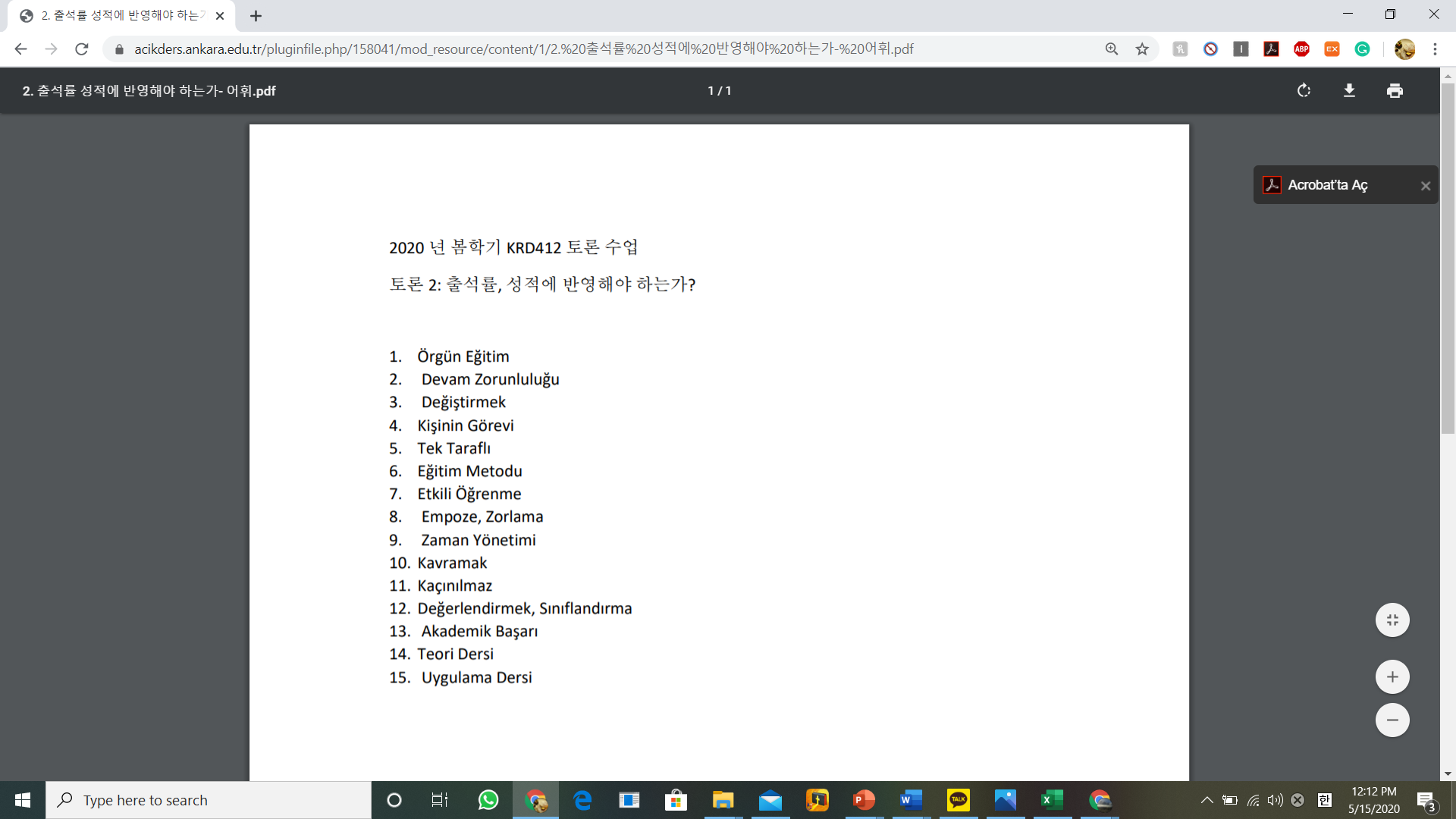